Презентація бізнес-плану
ПРЕЗЕНТАЦІЯ
кінцева стадія бізнес-плану, яка дозволяє підсумувати всю зроблену роботу і показати здібності організаторів бізнесу не тільки до праці чи управління власним підприємством, але і наскільки вони вміють подати свій товар чи послугу
це коротка доповідь на 2 хвилини, яка повинна бути підкріпленою презентацією (слайдами в Power Point), що буде відображатися на проекторі,
Процес презентації охоплює такі ключові моменти:
а) характеристика підприємства, унікальність запропонованої ним продукції та/або послуг;
б) дослідження ринку, визначення основних клієнтів та конкурентів;
в) маркетингова стратегія;
г) необхідні обсяги початкових інвестицій;
д) команда, яка реалізовуватиме бізнес-план;
є) умови повернення кредиторам та інвесторам вкладених коштів.
Правила презентації бізнес-плану
презентація повинна бути тезисною
відсутня емоційна складова презентації
важливо чітко формулювати вигоду інвестора
якщо доповідь на 5-10 хвилин,  сухі факти слід розбавляти деталями
слайд 1 – вся бізнес-ідея в одному реченні 
слайд 2 – 2-3 речення, додаткові уточнення щодо доцільності та корисності бізнес-ідеї  
ціновий фактор не є ключовим
концентрувати увагу глядачів потрібно на цифрах і на органічності їх використання
всі графіки, картинки та описи повинні виконуватися в одному стилі, вони повинні бути зрозумілими та з використанням легенд.  Від деталізованих схем і графіків слід відмовитися
презентація повинна виглядати у шаблоні "проблема-рішення"
Правила презентації бізнес-плану
визначення цільового споживача
чітке формулювання цілей проекту
опис маркетингової політики – 
аналіз ринку в стислому форматі
фінансова  пропозиція  інвесторові вкласти певну суму на певний період і отримати гроші
необхідність вкладення особистої праці та грошей для реалізації бізнес-ідеї
презентація інвестору команди, яка буде реалізовувати бізнес-ідею
перелік можливих ризиків, можливості їх вирішення
час окупності проекту
короткий опис можливої стратегії розвитку підприємства на 5-10 років
Бізнес-Канва
Це схематичний поділ всієї  розповіді на 9 блоків, де на кожен блок виділяється більше чи менше місця для опису деталей.
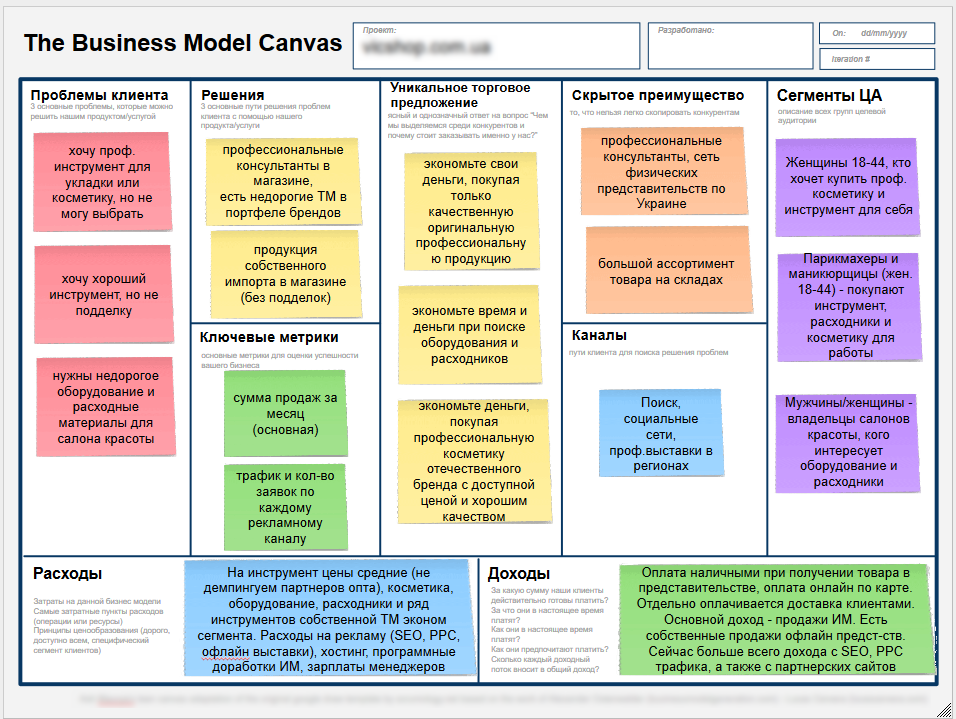 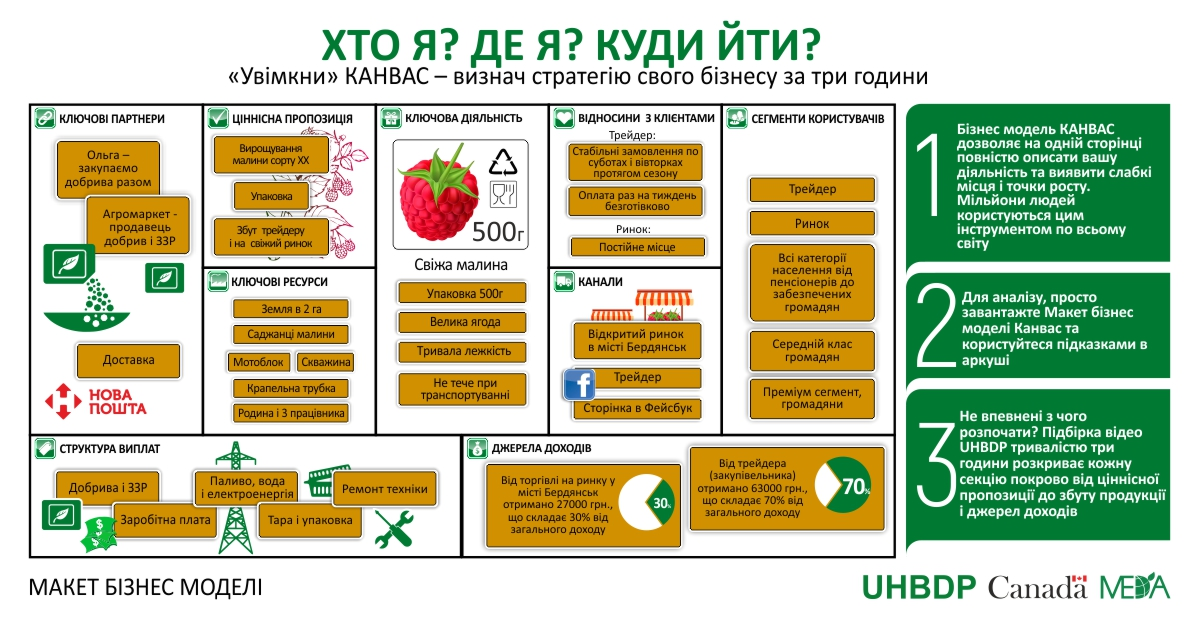